November 2016
1st Vice Chair Report – November 2016 – San Antonio
Date: 2016-11-09
Authors:
Slide 1
Jon Rosdahl, Qualcomm
November 2016
Abstract
Agenda Items for 1st Vice Chair - 
    M3.3	II	Other WG meeting plans
    M3.4	II	Meeting room locations
    M3.5	II	Next meeting reminder
    M3.6	II	Meeting registration
    M3.7	II	Recording attendance
    M3.8	II	File server
    M3.9	II	Breakfast, breaks, Social logistics

Friday:
F3.1.1  II      Straw Poll of membership regarding this meeting location 
F3.1.2  DT	Future venues status and discussion
Slide 2
Jon Rosdahl, Qualcomm
November 2016
802.11 First Vice Chair Report
Monday– 802.11 Opening Plenary
Slide 3
Jon Rosdahl, Qualcomm
November 2016
M3.3	 Other WG meeting plans
802.1cf: Wed,  Nov 9th, 	16:00-18:00 special session on 5G

802.1   802.3
802.11   802.15   802.16   802.18   802.19   802.21   802.24 

Treasurer Report: 

Patent policy (in IEEE-SA bylaws), patent policy (slide set), and antitrust guidelines
Slide 4
Jon Rosdahl, Qualcomm
November 2016
M3.4 Meeting room locations
Download the Combined Meeting Schedule
Download the Grand Hyatt San Antonio floor plans http://802world.org/plenary/files/2015/03/Grand-Hyatt-San-Antonio-Floor-Plan.pdf
Slide 5
Jon Rosdahl, Qualcomm
November 2016
Online Calendar
This session’s meetings are also shown on the 802.11 calendar on the 802.11 home page (http://www.ieee802.org/11).

This is a Google calendar “802_11_calendar@ieee.org”
There are multiple ways of accessing this information, for example from a cell-phone, or as a remote calendar.

Note: the schedule on this calendar will be updated as will IMAT.
Slide 6
Jon Rosdahl, Qualcomm
November 2016
M3.5 Next meeting reminder
802W Interim: 16-20 January 2016 –
	Grand Hyatt Buckhead – Atlanta, Georgia
Registration targeted to Open Nov 9, 2016
Early-Bird Meeting Registration Deadline:  December 9, 2016

802 Plenary: 13-17 March 2016 – 
Hyatt Regency Vancouver/Fairmont Hotel
Vancouver, Canada

Registration targeted to Open Dec 2, 2016
Early-Bird Meeting Registration Deadline: 6 January 2017
Slide 7
Jon Rosdahl, Qualcomm
November 2016
M3.6  Meeting registration
Slide 8
Jon Rosdahl, Qualcomm
November 2016
M3.7 Recording attendance
It is a requirement that attendees record their participation at an 802.11 session and declare their affiliation.  This record is usually made using the IMAT attendance system.
If you wish to participate without recording attendance,  send an email per session to the WG 2nd vice chair declaring your participation and affiliation.   You cannot gain or maintain 802.11 voting membership using this method.
You must record 75% attendance of required 802.11 slots in a session for that session to count towards gaining or maintaining 802.11 voting membership
You need a single IEEE-SA web account
The IEEE SA web account requires a working email address
do not remove your email address from the account
Use the email address associated with that web account when registering attendance
If you change email addresses, update the web account,  don’t create a new web account,  or your membership status may not be calculated properly
Record attendance using this URL:  IMAT.IEEE.ORG/
Slide 9
Jon Rosdahl, Qualcomm
November 2016
M3.8 Local File Document Server information
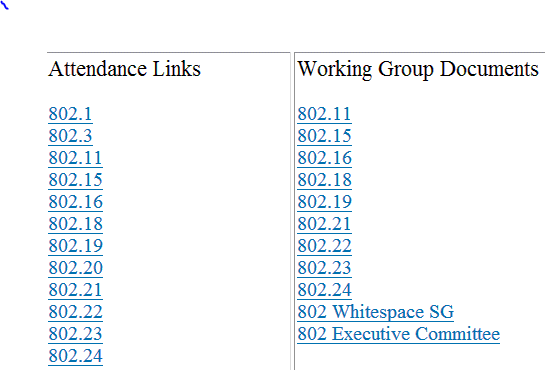 Local FTP server: ftp://griffin.events.ieee.org (anonymous)
External Document Server   https://mentor.ieee.org/802.11/documents
Jon Rosdahl, Qualcomm
Slide 10
November 2016
M3.09 FOOD & BEVERAGE
Continental Breakfast 7:30 – 9 AM
Morning Coffee 9 – 11 AM
Afternoon Coffee & Tea 2 – 4pm
Afternoon Snacks
802.3 & 802.1  at 3 PM
Wireless Groups at 3:30 PM
    
For Registered Attendees Only
Slide 11
Jon Rosdahl, Qualcomm
November 2016
Network Assistance
WIRED CAFÉ
A wired café is situated in the Texas Ballroom Foyer. Please report any disruption of service in the café to VeriLAN staff.

NETWORK HELP DESK
For attendees experiencing difficulties accessing the meeting network a Help Desk will be located in Texas Ballroom Foyer.
Slide 12
Jon Rosdahl, Qualcomm
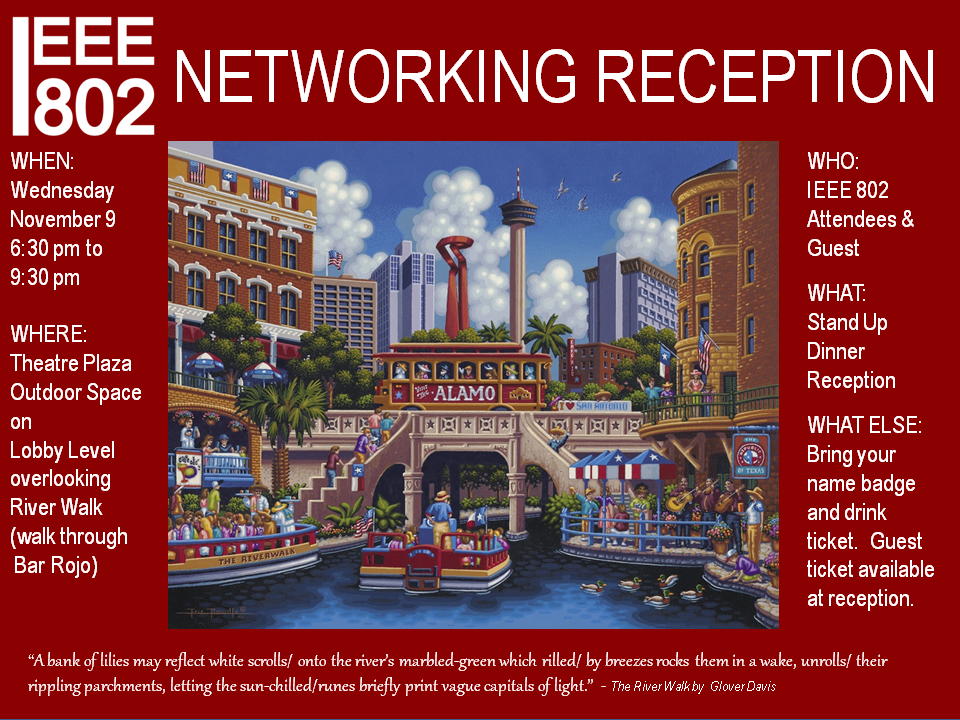 November 2016
Texas Ballroom Foyer

Note Location change
Slide 13
Jon Rosdahl, Qualcomm
November 2016
Social Information
Social tickets are included with meeting registration for all paid IEEE 802 participants and their guests 

	Social: 
	*networking + 
	* 1 complimentary drink + 
	* entertainment & a view of the River Walk
	
	Guest drink ticket is available upon entrance to the reception.
Slide 14
Jon Rosdahl, Qualcomm
November 2016
Hotel Outlets
Hotel Outlets:
	PERKS is open 24 hours – coffee, drinks, pizzas, salad, and many more options

	More info and options available at Meeting Information & posted on meeting boards.
Slide 15
Jon Rosdahl, Qualcomm
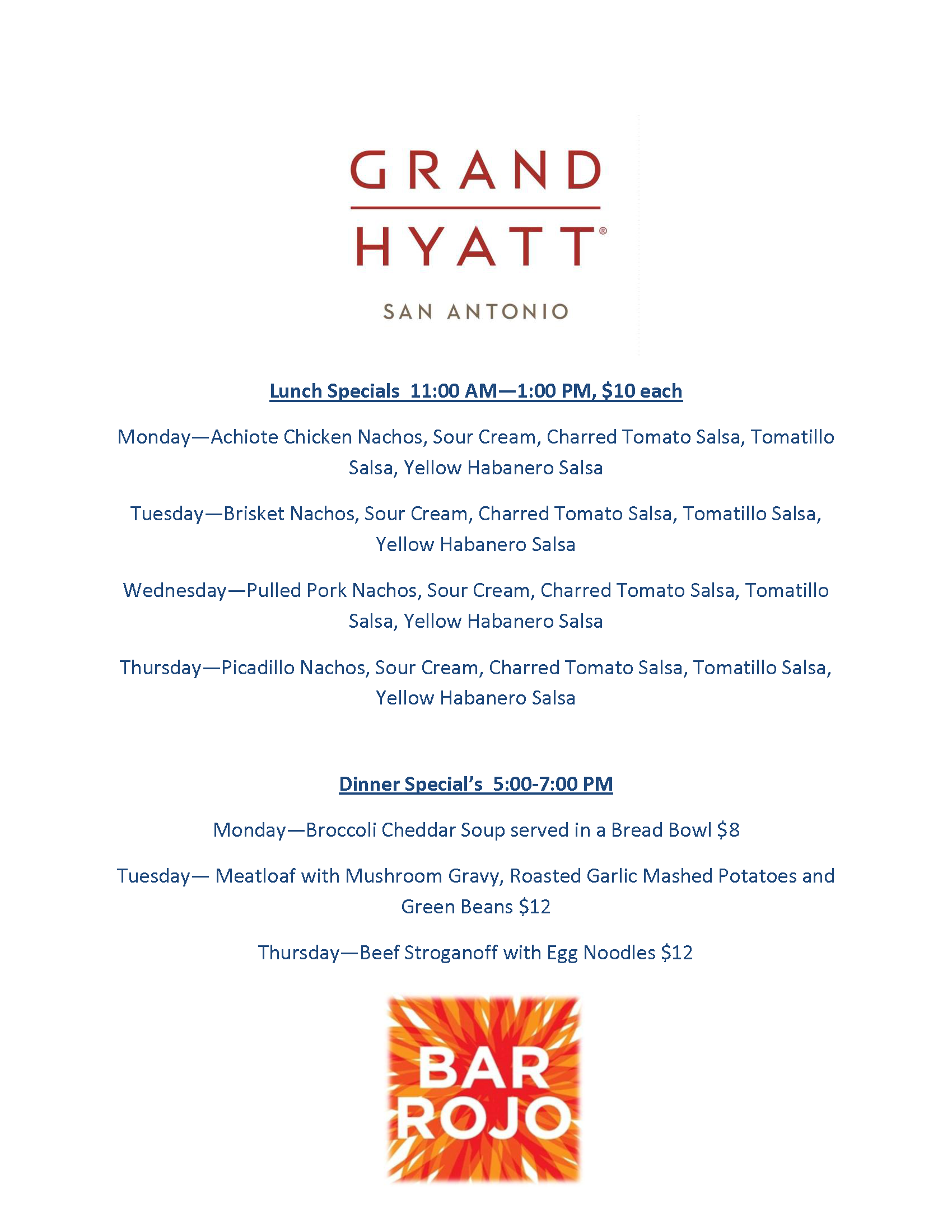 November 2016
Slide 16
Jon Rosdahl, Qualcomm
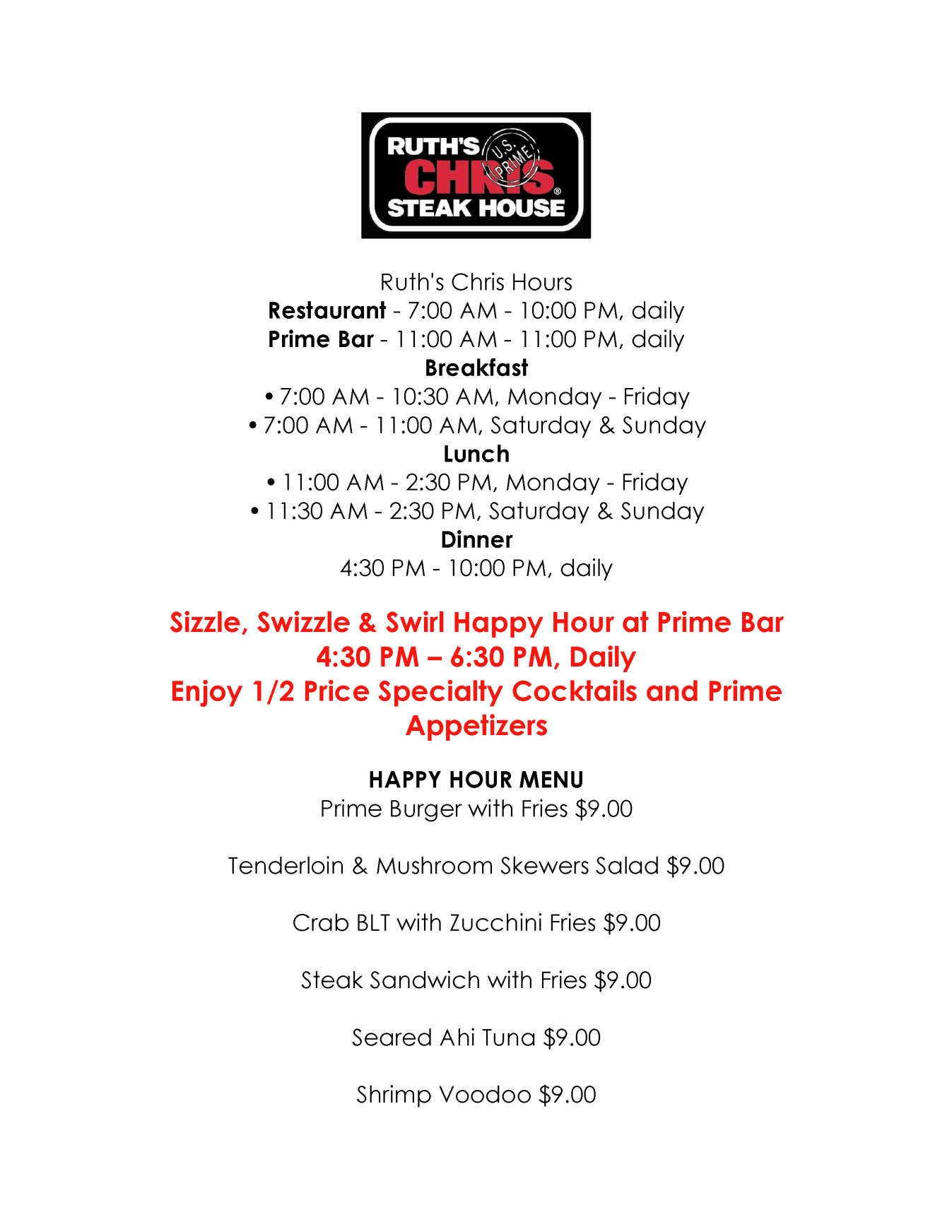 November 2016
Slide 17
Jon Rosdahl, Qualcomm
November 2016
802.11 Mid-Week Plenary
Agenda Items:
2.5 –  Announcements
5.1 – Room Change Reports
Slide 18
Jon Rosdahl, Qualcomm
November 2016
W5.1 Room Change Requests
Add TGaz Thursday AM1
Slide 19
Jon Rosdahl, Qualcomm
November 2016
802.11 WG Closing Plenary
Agenda Items:
3.1.1 – Straw Poll
3.1.2 -- Future venues status and discussion
Slide 20
Jon Rosdahl, Qualcomm
November 2016
F3.1.1 -Straw Poll of membership regarding this meeting location
Straw Poll:  
How many people would like to come back to this venue? 
Yes  - 41
No – 6
Like the Social – 18
Disliked the Social –  0
Did not go to Social –  16
Slide 21
Jon Rosdahl, Qualcomm
November 2016
F3.1.2: Future Venue Insight
Future 802 Wireless Interims:
	Jan 2017   Hyatt Regency AtlantaMay 2017 Daejeon Convention Center, KoreaSept 2017 Hilton Waikoloa
Jan 2018 Hotel Irvine
    May 2018 TBDSept 2018  Hilton Waikoloa
Slide 22
Jon Rosdahl, Qualcomm
November 2016
F3.1.2: Future Venue Insight
Future 802 Plenary Sessions:
March 2017   Hyatt Regency/Fairmont – Vancouver
July 2017	  Estrel Hotel – Berlin
Nov 2017       Caribe Hotel and Convention Center – Orlando

March 2018   Hyatt Regency O’Hare – Rosemont, IL
July 2018   	 Manchester Grand Hyatt – San Diego
Nov 2018	Suzhou, China - TBC
(New facility, pricing model being negotiated, Sponsor capability investigation)
Slide 23
Jon Rosdahl, Qualcomm
November 2016
References
Plenary Meeting Status File:
https://mentor.ieee.org/802-ec/dcn/16/ec-16-0066-00-00EC-802-plenary-future-venue-contract-status.xlsx

802 Exexutive Secretary Report:
https://mentor.ieee.org/802-ec/dcn/16/ec-16-0177-01-00EC-executive-secretary-agenda-items-november-2016-plenary.pptx
Slide 24
Jon Rosdahl, Qualcomm